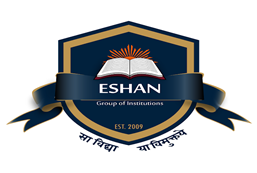 Eshan College of Engineering
Department of Mechanical Engineering
AUTOCAD Basic-II
Presented by
Mr. Rajan Khare
Assistant Professor
3.6 Circles
Circle Command
Circle, Center Radius
Draw, Circle.
or
the Circle icon.
or
CIRCLE at the command prompt.  Command: CIRCLE
One of the following options:  3P/2P/TTR/<<center point>>:
or
A center point.
A radius or diameter.
or
1.
Choose
2.
Click
3.
Type
Circle, Center Diameter
4.
Type
5.
6.
Pick  Type
A radius or diameter  Diameter/<<radius>>:
7.
Pick
Circle, Tangent, Tangent Radius
TIPS:
To create circles that are the same size, press  ENTER when asked for the circle radius.
When selecting a circle with a pickbox, be sure  to select the circumference of the circle.
Circle, Tangent, Tangent, Tangent
Editing
AutoCAD 2D Tutorial  Move Command 10.1
1.	Choose
Modify, Move.
or
the Move icon.
or
MOVE at the command prompt  Command: MOVE or M  Objects to move
Select objects: (select)  A point to move from
Base point or displacement: (pick point)  A point to move to
Second point of displacement: (pick point)
2.	Click
3.	Type
4.	Pick
5.	Pick
6.	Pick
Circle before move
Circle after move
TIP:
To move an object a specified distance, type a distance at the second  point of displacement prompt: @1<0
- 74 -
AutoCAD 2D Tutorial

Copy Command 10.2
1.	Choose
Modify, Copy.
or
the Copy icon.
or
COPY at the command prompt.  Command: COPY or CP
2.
Click
3.
Type
Objects to copy.
Select objects: (select)  A point to move from.
Base point or displacement/Multiple: (pick point).  A point to copy to.
Second point of displacement: (pick point)
or
A point to copy to.
Second point of displacement: @ 1<0
4.
Pick
5.
Pick
6.
Pick
7.
Type
Duplicate objects copied
Multiple objects copied
TIP:
To copy many objects in the same copy command, type M for Multiple at  the “Base point or displacement/Multiple” option.
- 75 -
AutoCAD 2D Tutorial

Offset Command 10.4
Offset Distance
To offset a specified distance:
or
Enter to end the command.
8.	Press
Offsetting objects by specifying a distance
- 77 -
AutoCAD 2D Tutorial

Explode Command 15.4
Modify,Explode.
or
the Explode icon.
EXPLODE at the command prompt.
Command: EXPLODE
or
The object to explode. Select objects: (pick)
1.	Choose
2.
3.
Pick  Type
4.
Pick
Polyline before  explode
Polyline (line)  after explode
- 133 -
AutoCAD 2D Tutorial
EXTEND 10.5
1.	Choose
Modify, Extend.
or
the Extend icon.
or
EXTEND at the command prompt  Command: EXTEND
Select boundary edge(s)...
The BOUNDARY edge to extend to  Select objects: (select)
ENTER to accept the boundary edge  Select objects: (press enter)
The objects to extend
<Select object to extend> / Project /  Edge / Undo: Select an object, enter  an option, or press enter : (select)
ENTER when you are done choosing objects
2.	Click
3.	Type
4.	Pick
5.	Press
6.	Pick
7.	Press
Lines Extended  to an Arc
(Arc is boundary edge)
TIP:
-	Use the object selection option FENCE to choose multiple objects
- 79 -
AutoCAD 2D Tutorial

Stretch 13.2
1.
Choose
Modify, Stretch.  or
the Stretch icon.
STRETCHat the command prompt.  Command : STRETCH Select  objects to stretchby window...
C to choose CROSSING window  Select objects: C
A first corner to stretch. First corner: (point)
The opposite corner to window the objects to  stretch.
Other corner:(point)
2.
3.
Click  Type
4.
Type
5.
6.
Pick  Pick
7.
8.
Press  Pick
ENTER to accept objects to stretch.
A base point to stretch from Base point:  (point)
- 114 -
AutoCAD 2D Tutorial
A point to stretch to Newpoint: (point)  or
A distance to stretch. Newpoint: @1<0
9.
Pick
10.	Type
TIP:
The Stretchcommand must use a CROSSING windowor aCROSSING  POLYGON window.
- 115 -
AutoCAD 2D Tutorial

TRIM 10.6
The TRIM command allows you to trim objects in a drawing so they end  precisely at a cutting edge defined by one or more other objects in the  drawing.
Modify, Trim.
or
the Trim icon.
TRIM at the command prompt  Command: TRIM
Select cutting edge(s)...
The CUTTING edge to extend to  Select objects: (select)
ENTER to accept the cutting edge  Select objects: (press enter)  Objects to trim
<Select object to trim> / Project / Edge / Undo:  Select an object, enter an option, or press enter
ENTER when you are done choosing objects  Select object to trim/Undo: (press enter)
1.	Choose
Click
Type
4.	Pick
5.	Press
6.	Pick
7.	Press
Lines Trimmed  to an Arc
(Arc is cutting  edge)
TIP: Hold the SHIFT key to interactively extend instead of trim.
- 80 -
AutoCAD 2D Tutorial

Break 13.1
1.
Choose
Modify, Break.  or
the Break icon.
or
BREAK at the command prompt. Command: BREAK
Object to break.
Select object: (select one object)  A second break point.
Enter second point : (point)
2.
Click
3.
4.
Type  Pick
5.
Pick
or
F to choose a different break point
Enter second point (or F for first point):(F)
6.
Type
- 112 -
AutoCAD 2D Tutorial

MIRROR 10.7
Mirror Line
- 82 -
AutoCAD 2D Tutorial

Stretch 13.2
1.
Choose
Modify, Stretch.  or
the Stretch icon.
STRETCHat the command prompt.  Command : STRETCH Select  objects to stretchby window...
C to choose CROSSING window  Select objects: C
A first corner to stretch. First corner: (point)
The opposite corner to window the objects to  stretch.
Other corner:(point)
2.
3.
Click  Type
4.
Type
5.
6.
Pick  Pick
7.
8.
Press  Pick
ENTER to accept objects to stretch.
A base point to stretch from Base point:  (point)
- 114 -
AutoCAD 2D Tutorial
A point to stretch to Newpoint: (point)  or
A distance to stretch. Newpoint: @1<0
9.
Pick
10.	Type
TIP:
The Stretchcommand must use a CROSSING windowor aCROSSING  POLYGON window.
- 115 -
AutoCAD 2D Tutorial

TRIM 10.6
The TRIM command allows you to trim objects in a drawing so they end  precisely at a cutting edge defined by one or more other objects in the  drawing.
Modify, Trim.
or
the Trim icon.
TRIM at the command prompt  Command: TRIM
Select cutting edge(s)...
The CUTTING edge to extend to  Select objects: (select)
ENTER to accept the cutting edge  Select objects: (press enter)  Objects to trim
<Select object to trim> / Project / Edge / Undo:  Select an object, enter an option, or press enter
ENTER when you are done choosing objects  Select object to trim/Undo: (press enter)
1.	Choose
Click
Type
4.	Pick
5.	Press
6.	Pick
7.	Press
Lines Trimmed  to an Arc
(Arc is cutting  edge)
TIP: Hold the SHIFT key to interactively extend instead of trim.
- 80 -
AutoCAD 2D Tutorial

Break 13.1
1.
Choose
Modify, Break.  or
the Break icon.
or
BREAK at the command prompt. Command: BREAK
Object to break.
Select object: (select one object)  A second break point.
Enter second point : (point)
2.
Click
3.
4.
Type  Pick
5.
Pick
or
F to choose a different break point
Enter second point (or F for first point):(F)
6.
Type
- 112 -
AutoCAD 2D Tutorial

Layer Shortcuts 12.3
Changing the Layer of an Object
Click
Select
Once on the object to change.
the desired layer from the Layer Control Box  dropdown.
AutoCAD will move the object to the new  layer.
Select layer
Select object first
- 103 -